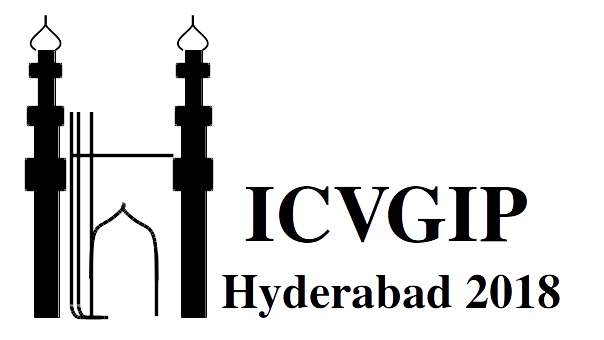 Paper ID
55
Jointly Learning Convolutional Representations to Compress Radiological Images and Classify Thoracic Diseases in the Compressed Domain
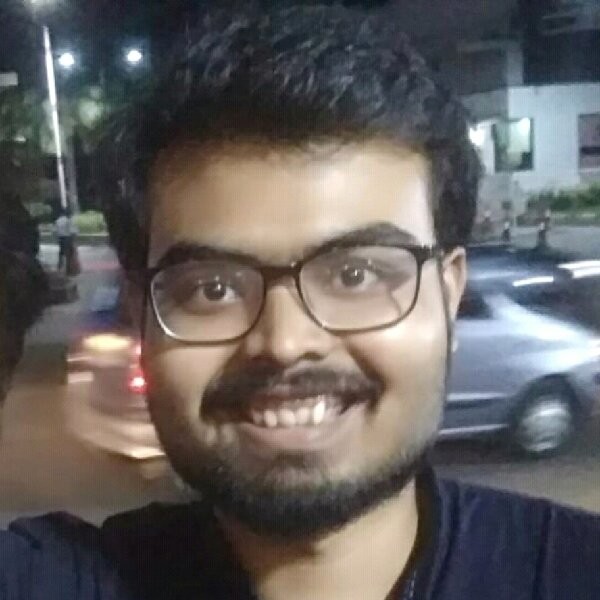 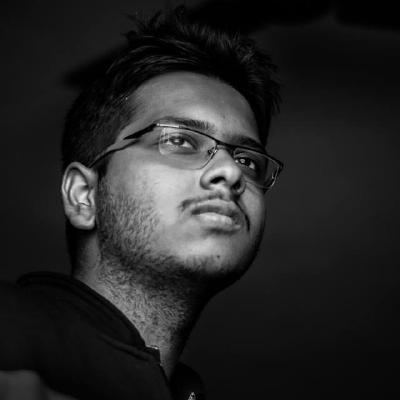 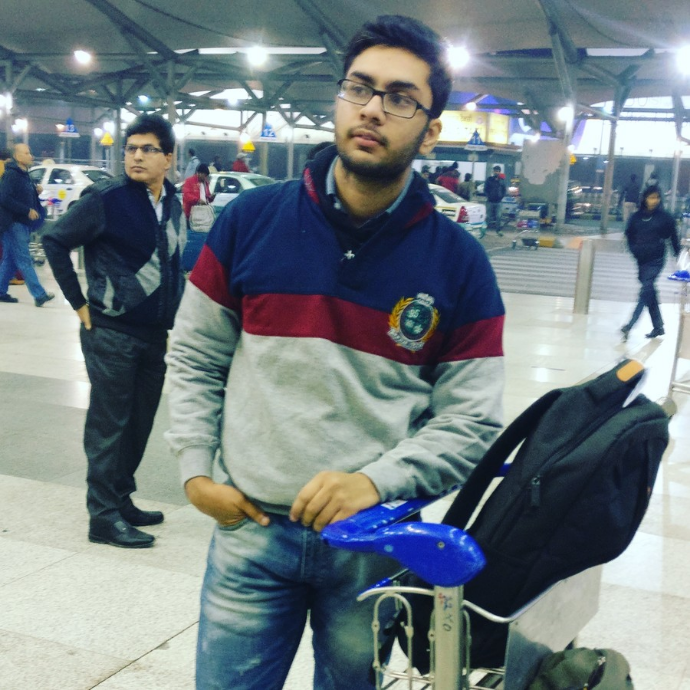 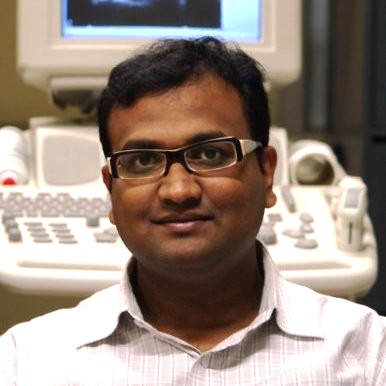 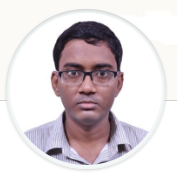 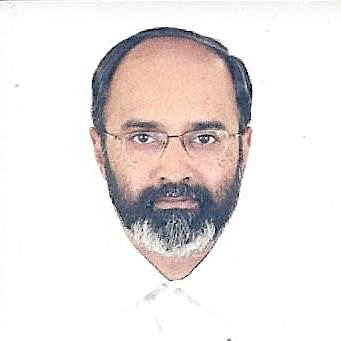 Ekagra 
Ranjan
Soumava Paul
Siddharth Kapoor
Aupendu Kar
Ramanathan Sethuraman
Debdoot Sheet
Preamble
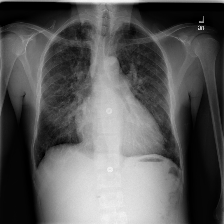 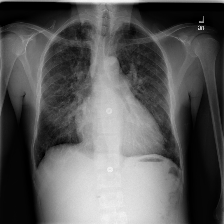 Compressor
Decompressor
Archive
Compressed Domain Classifier
Classifier
Disease Prediction
20 Dec. 2018
Jointly Learning to Compress and Classify Radiological Images. E. Ranjan et. al.
2
Prior Art
ChestX-ray8, Xiaosong Wang, et. al., CVPR 2017.
1st work – Updating ImageNet pretrained DNN models in Model Zoos
Weakly Supervised Medical Diagnosis and Localization from Multiple Resolutions, Li Yao, et al., ECCV 2018.
Multiresolution saliency guided inference – using full images
Learning to recognize Abnormalities in Chest X-Rays with Location-Aware Dense Networks, Sebastian Gundel, et. al., arXiv 2018
Extension to DenseNet with learning based data transformation at input
Iterative Attention Mining for Weakly Supervised Thoracic Disease Pattern Localization in Chest X-Rays. J. Cai, et. al., MICCAI 2018
Learning to attend to local regions in high resolution to classify on ROIs
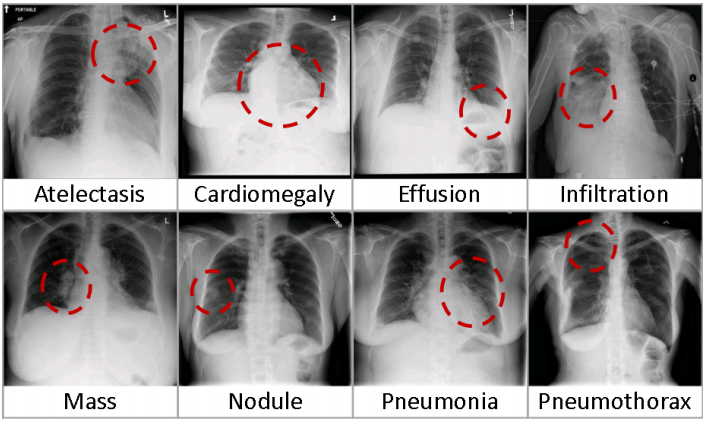 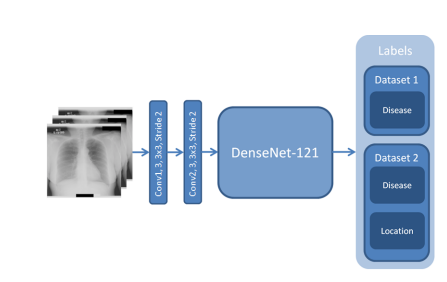 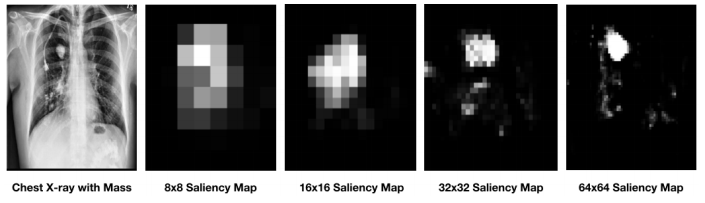 20 Dec. 2018
Jointly Learning to Compress and Classify Radiological Images. E. Ranjan et. al.
3
Pertinent Challenges
Data scape
Co-morbidity of thoracic diseases
Multi-class multi-hot classification
Diseases
Cardiomegaly
Emphysema
Edema,
Etc. upto 14 classes
Highly imbalanced
Image sizes
1,024 x 1,024 x 1 – 8 bit
ChestXRay14: 112,120 images from 30,000 unique patients
Controversies
NLP strippers on Rx used to create dataset
Missing and weak labels reports surfacing up in community
20 Dec. 2018
Jointly Learning to Compress and Classify Radiological Images. E. Ranjan et. al.
4
Training
Autoencoder
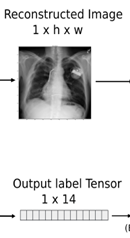 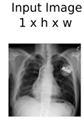 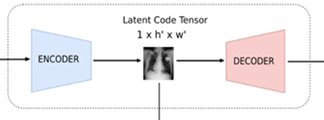 L2
(MSE Loss)
{
L
(λL1 + (1-λ)L2)
Resized to 1xh’x’w’
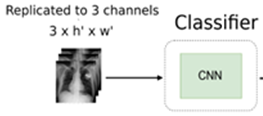 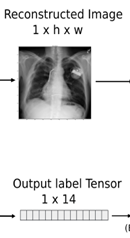 L1
BCE Loss)
20 Dec. 2018
Jointly Learning to Compress and Classify Radiological Images. E. Ranjan et. al.
5
20 Dec. 2018
Jointly Learning to Compress and Classify Radiological Images. E. Ranjan et. al.
6
Performance Comparison
20 Dec. 2018
Jointly Learning to Compress and Classify Radiological Images. E. Ranjan et. al.
7
Take Home Message
20 Dec. 2018
Jointly Learning to Compress and Classify Radiological Images. E. Ranjan et. al.
8